TMA: An Efficient Timestamp-Based Monitoring Approach to Test Timing Constraints of Cyber-Physical Systems
Mohammadreza Mehrabian, Arizona State University
Mohammad Khayatian, Arizona State University
Ahmed Mousa, Arizona State University
Aviral Shrivastava, Arizona State University
Ya-Shian Li-Baboud, National Institute of Standard and Technology (NIST)
Patricia Derler, National Instruments corporation
Edward Griffor, National Institute of Standard and Technology (NIST)
Hugo A. Andrade, University of Texas at Austin
Marc Weiss, Marc Weiss Consulting
John Eidson, University of California Berkeley
Dhananjay Anand, National Institute of Standard and Technology (NIST)
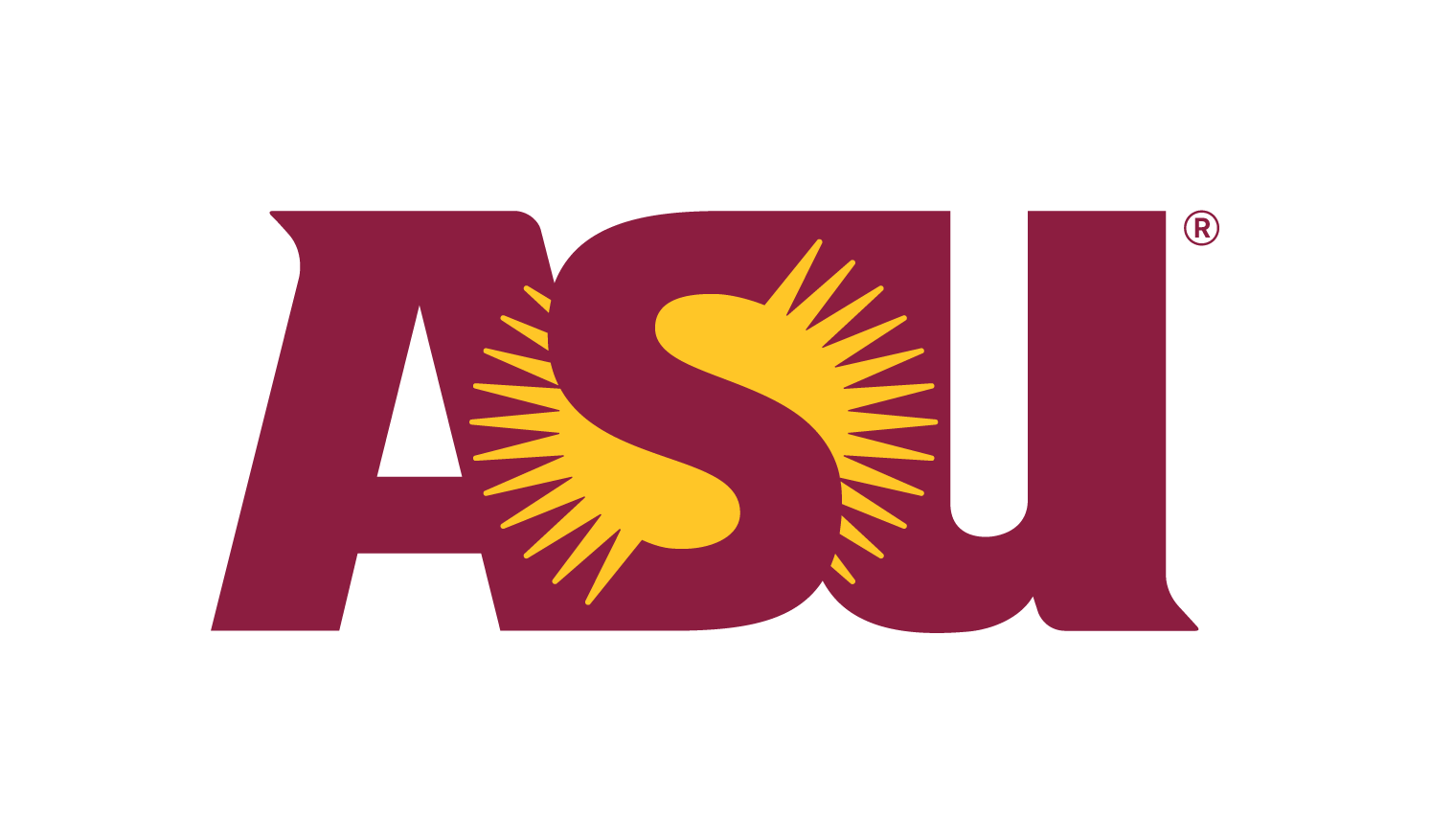 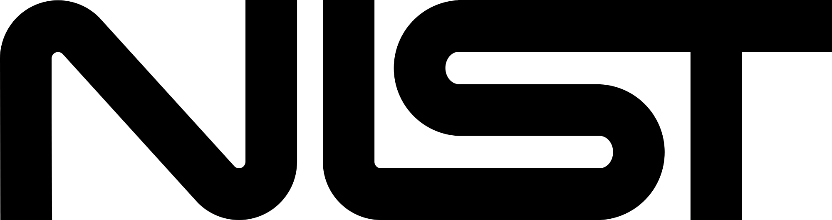 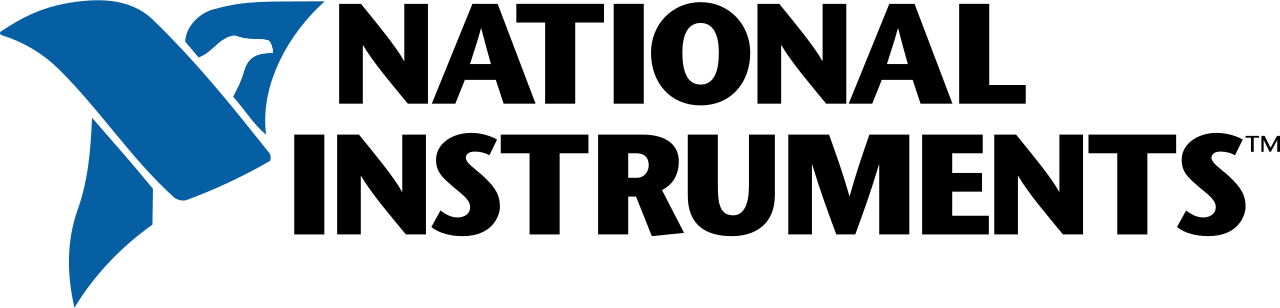 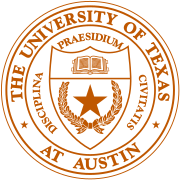 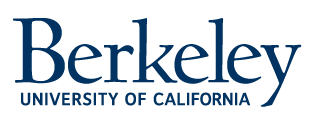 Timing is fundamental to CPS
2
Hard-real-time CPS
Correctness depends on functionality as well as correct timing [1].
Failure of timing can lead to a catastrophe!
E.g.  In an autonomous car, the time between obstacle detection and braking in an autonomous car should be less than a certain value
Timing constraints come from
System stability requirements
System performance requirements
Safety and Liveness
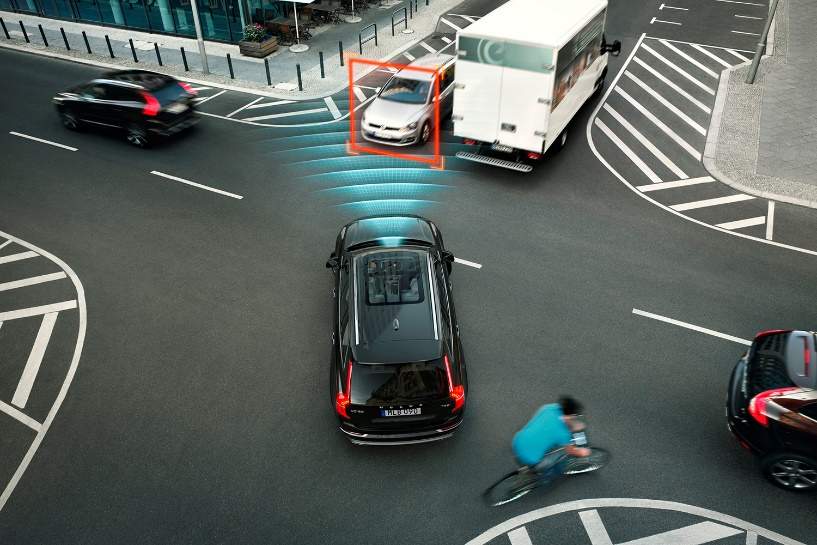 [1] Shrivastava, Aviral, et al. "Time in cyber-physical systems." Hardware/Software Codesign and System Synthesis (CODES+ ISSS), 2016 International Conference on. IEEE, 2016.
Implementing the Timing Monitoring
3
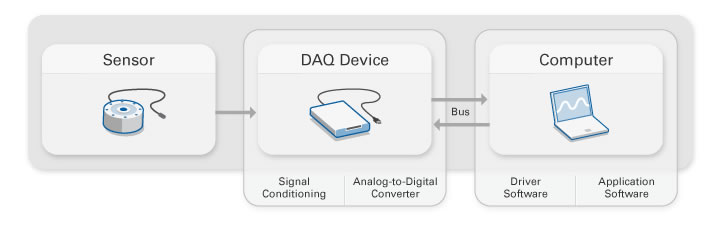 Software approaches
Timing constraints are evaluated in a software.
Limited memory bandwidth and computation power
Hardware approaches
Timing constraints are evaluated on a hardware
Online Monitoring
Can be used in safety-critical systems
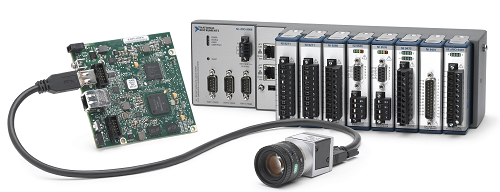 Implementing the Timing Monitoring on FPGA
4
Field Programmable Gate Array (FPGA)
minimizes computational latencies
allows for simultaneous monitoring of multiple signals
while supporting the flexibility for modifications and upgrades
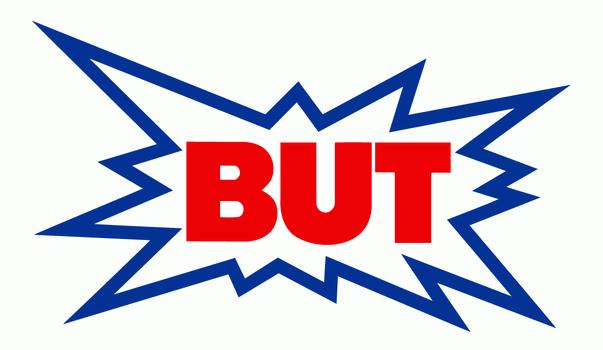 FPGA space is limited and it should be utilized efficiently.
Monitoring Flying Paster Application
5
A Flying Paster is a splicer for a web press that is used for continuous production. It works by "pasting" a spare roll onto the active roll so that the press does not have to stop. 
Seven timing constraints are evaluated
Six different scenarios are implemented
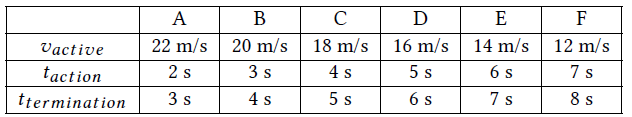 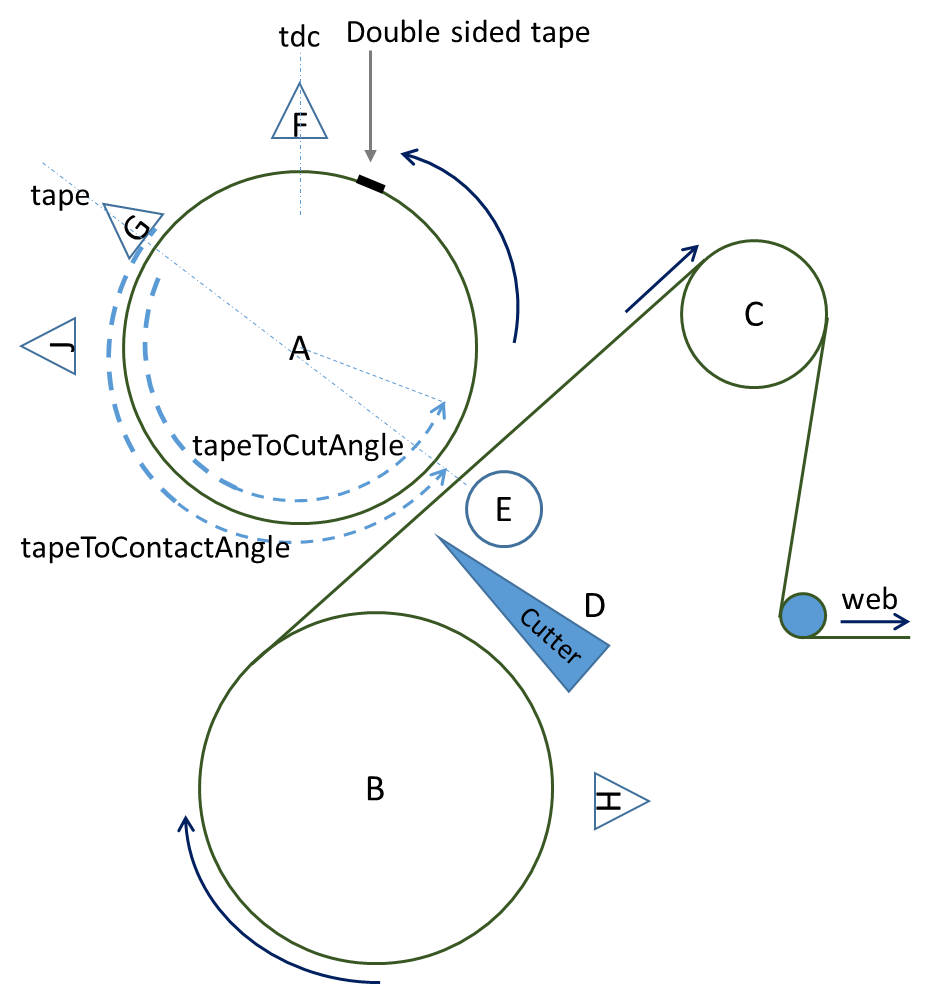 Spare Roller
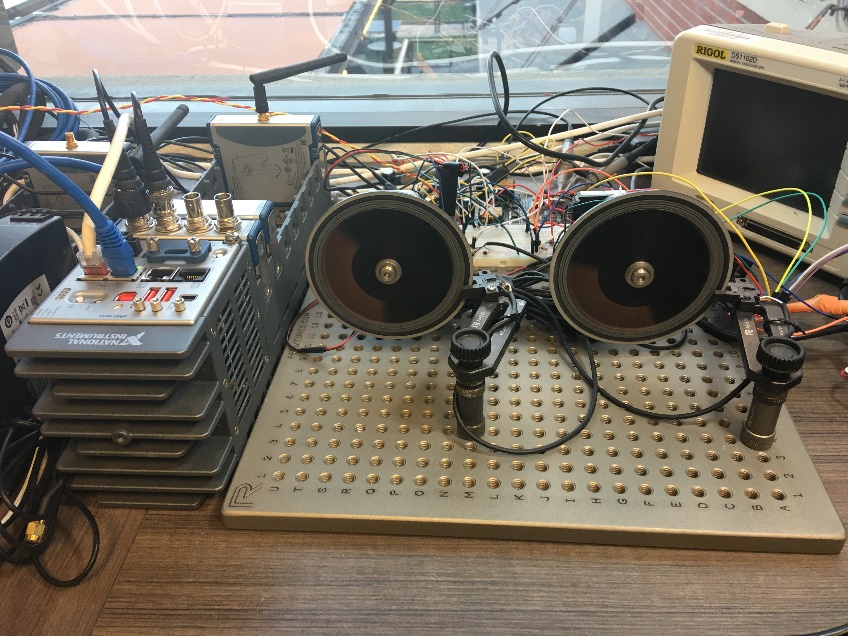 Active Roller
Testing Device Specifications
6
Controlling two motors as Active and Spare
Hansen DC motors
Omron EESX970C1 sensors
Arduino Mega 2560
Testing Equipment
cRIO 9035
Xilinx Kintex-7 7K70T
82,000 FFs
41,000 LUTs
20KHz of sampling frequency
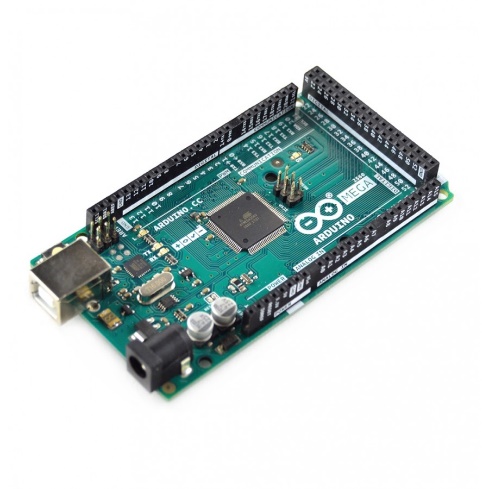 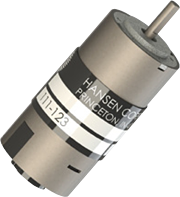 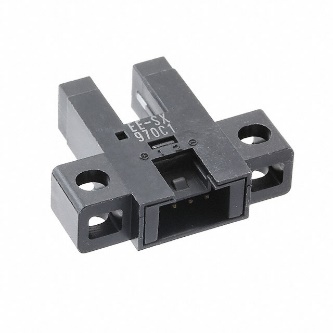 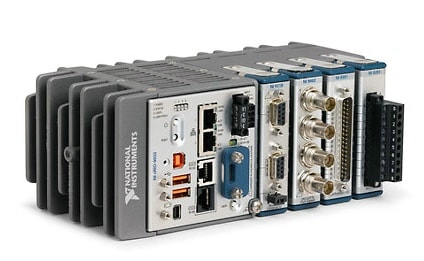 TMA
7
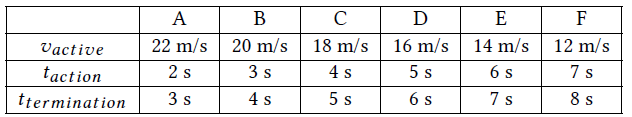 Previous works
TMA
Expressing Timing Requirement in CPS (Previous Works)
8
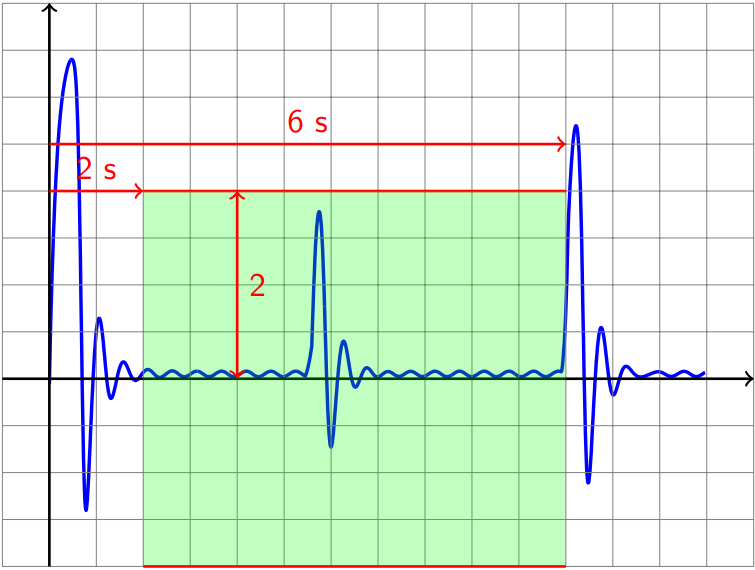 [2] Donzé, Alexandre. "On signal temporal logic." International Conference on Runtime Verification. Springer, Berlin, Heidelberg, 2013.
Even-based Timing Constraints in Previous Works
9
Some timing constraints express timing between instantaneous events.
Expressing events in STL are often convoluted and esoteric.
Existing Monitoring Approaches Vs TMA
10
time
Optimized methods look into a portion of the interval. However, required memory and computation iterations still depend on the interval.
TMA
Just examine the timestamps of the most recently events.
Existing Monitoring Approaches Vs TMA
11
time
Optimized methods look into a portion of the interval. However, required memory and computation iterations still depend on the interval.
TMA
Just examine the timestamps of the most recently events.
Existing Monitoring Approaches Vs TMA
12
time
time
Implementing Monitoring Tool on FPGA
13
[11] Jakšić, Stefan, et al. "From signal temporal logic to FPGA monitors." Formal Methods and Models for Codesign (MEMOCODE), 
2015 ACM/IEEE International Conference on. IEEE, 2015.
How to Add Calculated Timestamps to the Result
14
time
time
time
8
8
8
9
9
9
time
What If calculated timestamps are negative
If the new rising is in the range of previous pulse
What if calculated falling<rising
TTL as Logic to Monitor
15
In TTL:
Needs Just one subtraction in TMA
In STL:
Implementation Logic Operators Using Timestamp
16
Calculating rising edge
Calculating falling edge
Transition links
Memory Requirement on FPGA for Globally
17
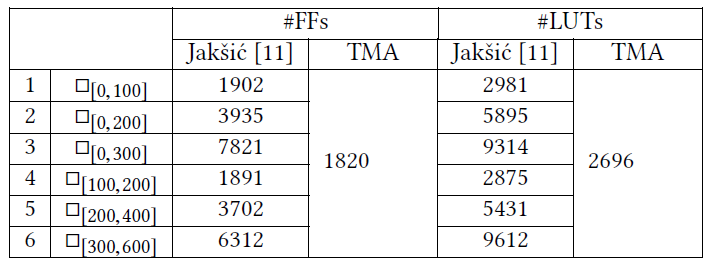 TMA Tool
18
The value of signals with their corresponding time, are logged in an excel sheet file (Signals.xlsx).
The list of signals that are interested to be monitored is in a text file (signalList.txt).
The timing constraint is written in the related box.
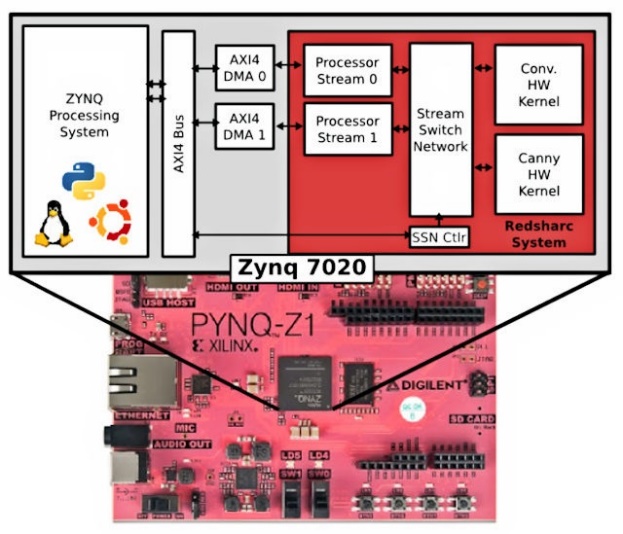 Conclusion
19
TMA is a lightweight monitoring methodology for CPS timing constraints.
The approach utilizes signal timestamps to compute the range for a constraint, rather than processing the levels of signals, requiring data at each sample.
TMA minimizes computation overhead compared to existing monitoring approaches.
The implementation is independent of the constraint interval, allowing the memory usage to be constant for any interval.
TMA uses FSMs to implement the constraints, therefore, the implementation is so light.
The method utilizes TTL, a more succinct and intuitive logic to express timing constraints. Therefore, implementing TTL timing constraint that are more concise than STL ones, is easier.
Questions
20
Backup
21
Timestamp Temporal Logic (TTL)
22
[2] Mehrabian, Mohammadreza, et al. "Timestamp Temporal Logic (TTL) for Testing the Timing of Cyber-Physical Systems." ACM Transactions on Embedded Computing Systems (TECS) (2017
Testing Low Variability Signals
23
24
8
time
9
Flying Paster Application as a Testbed
25
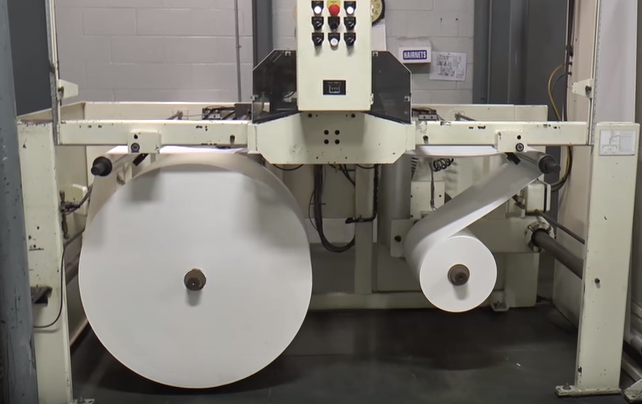 Spare Roller
Active Roller
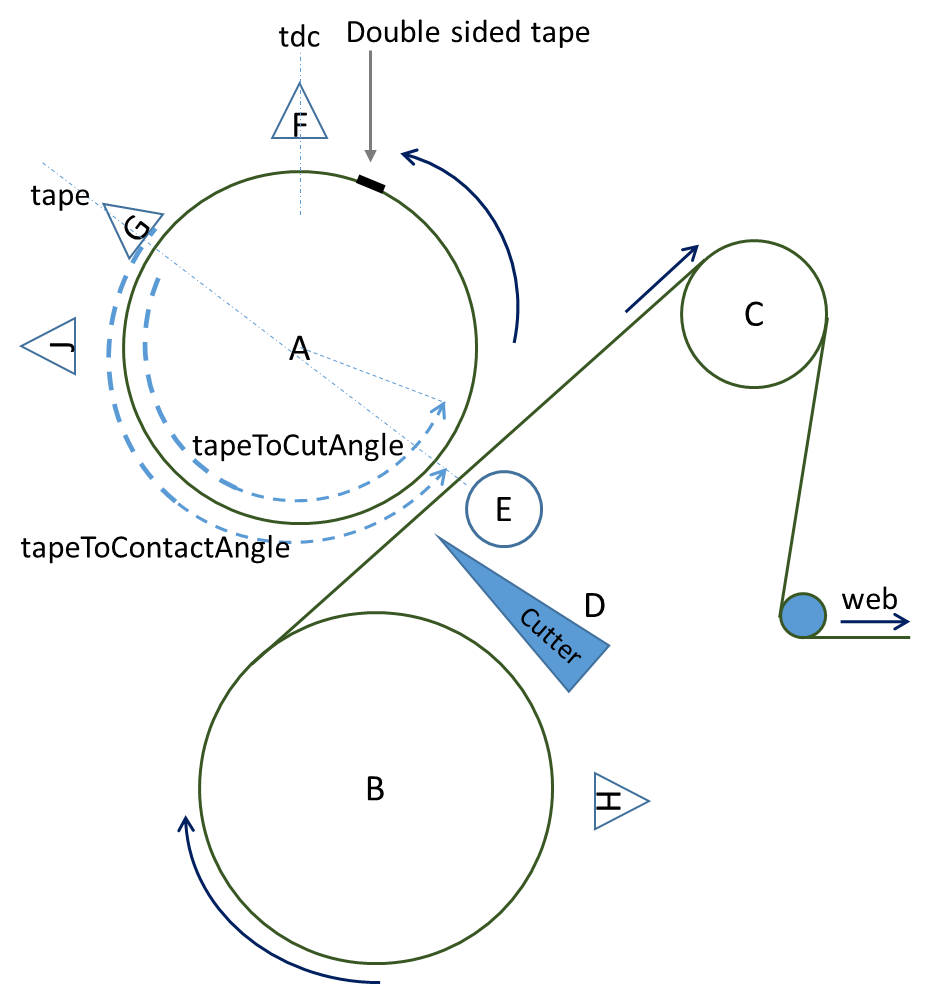 Active Roller
Spare Roller
Spare Roller
Active Roller
There is 
no event
Implementation TTL Timing Constraints
start
26
1
The constraint
 is not met
3
2
The constraint 
is met
4
Existing Monitoring Approaches
27
[3] Mehrabian, Mohammadreza, et al. “A Timestamp-based Monitoring Approach (TMA) for Online Monitoring of Temporal Behavior of Cyber-Physical Systems"  DAC 2018.
Globally and Eventually Algorithms
28
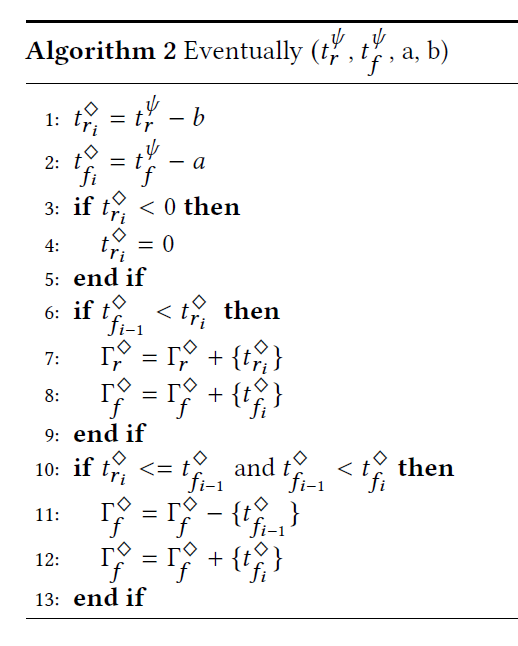 We do not add the new rising and falling edges when
They are negative
Rising is before falling
The previous falling edge is replaced when
The new rising is placed between the last rising an falling.
Until Algorithm
29
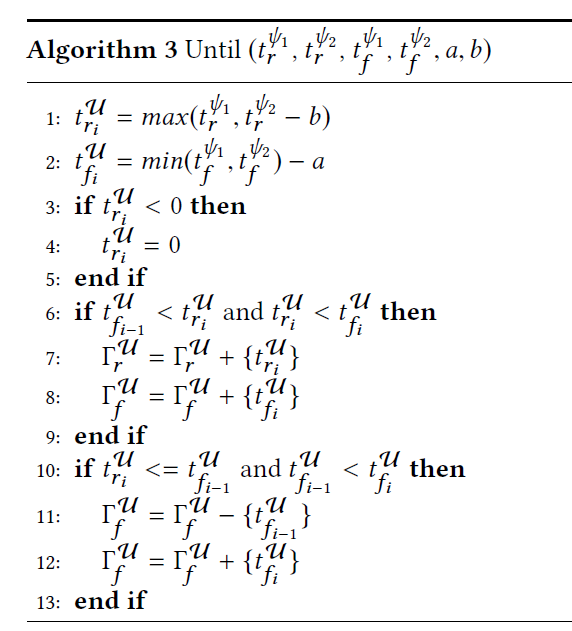 C
A
D
8
time
9
B